Monda E, Falco L, Palmiero G, Rubino M, Perna A, Diana G, Verrillo F, Dongiglio F, Cirillo A, Fusco A, Caiazza M, Limongelli G
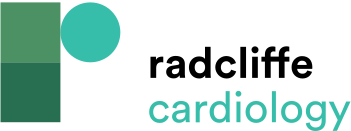 Figure 2: Therapeutic Options for Patients with Fabry’s Disease
Citation: Cardiac Failure Review 2023;9:e12.
https://doi.org/10.15420/cfr.2023.06
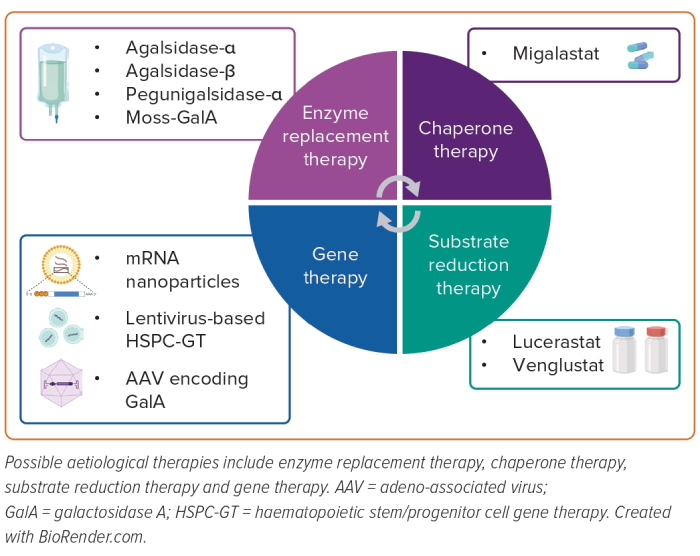